家電量販店　
看板灯
交換作業
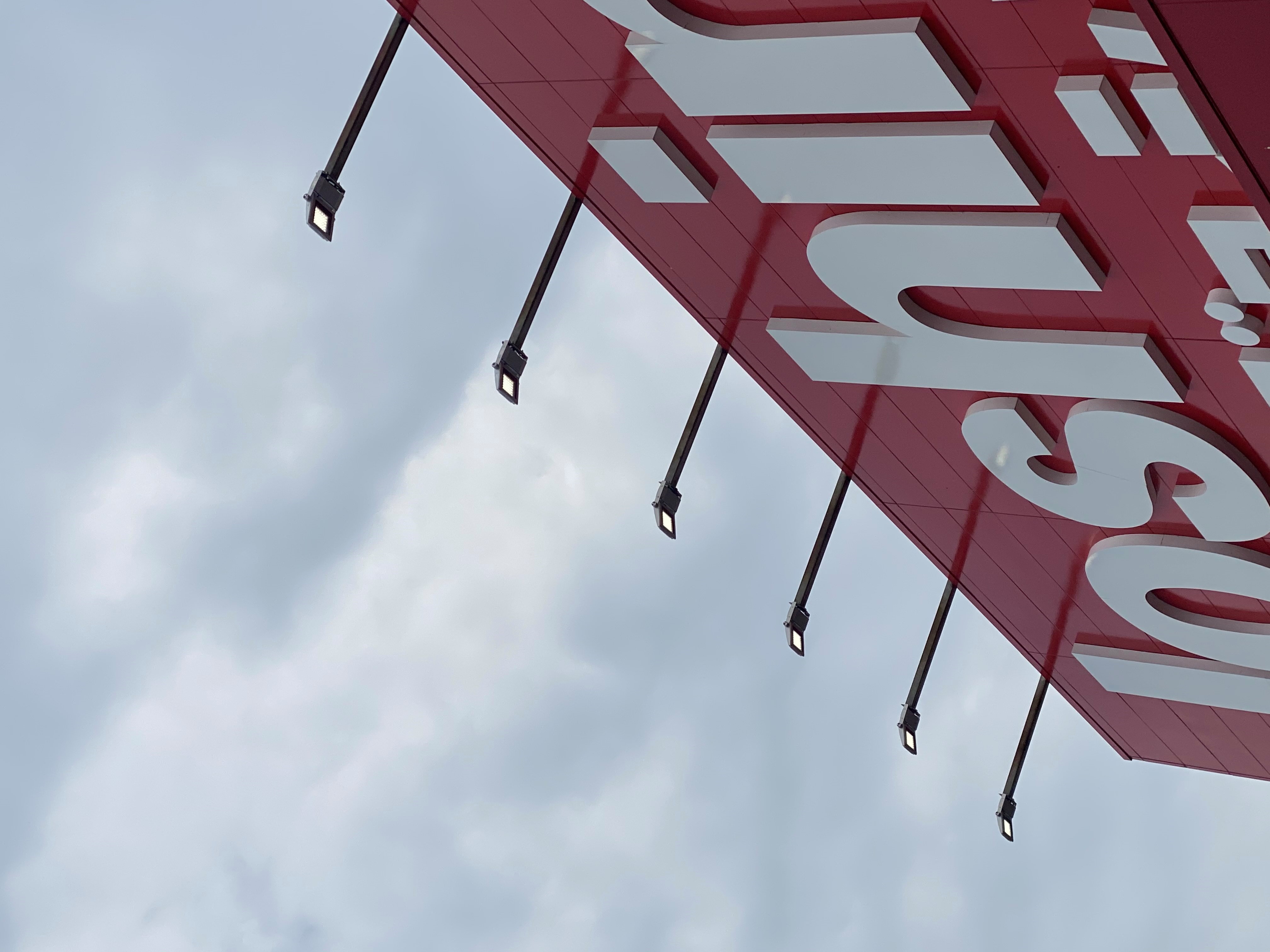 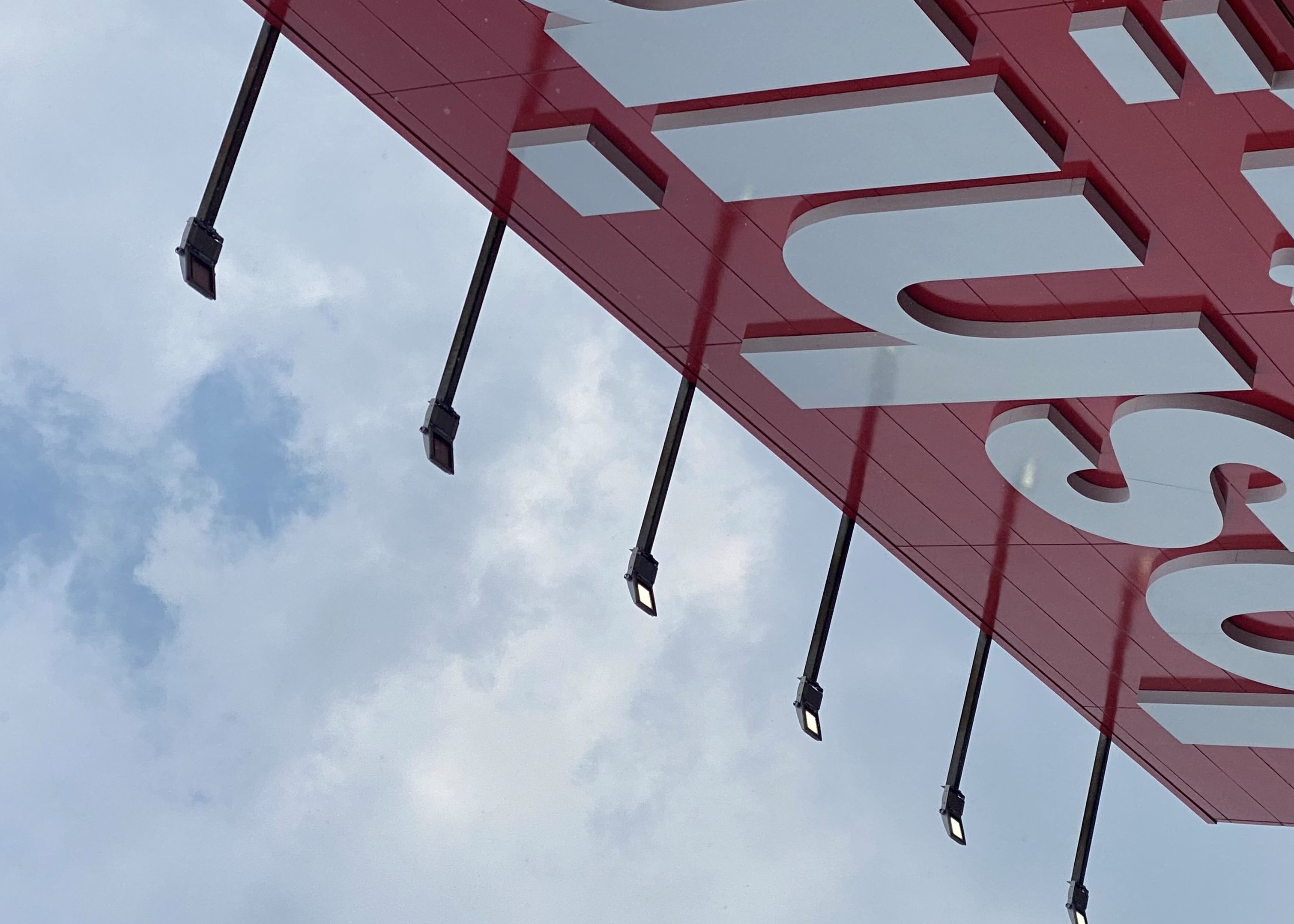